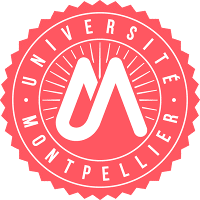 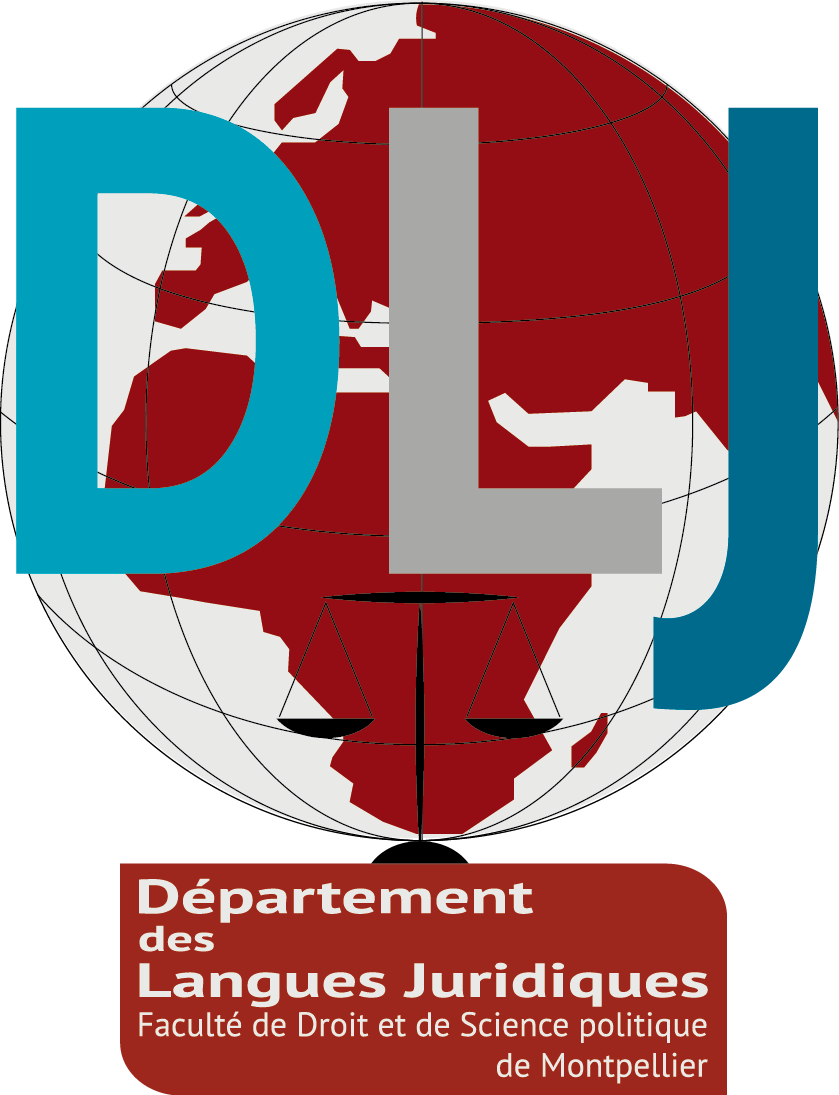 ENGLISH: CONTRACT LAW 2024-2025          L3 DROIT
COURSE DELIVERY, MATERIALS, ASSESSMENT, AND REQUIREMENTS                                                          TD 1
DELIVERY
You will attend class every other week. You will have been made aware of your attendance schedule.
Enseignant:
Souad BASTIDE: souad.bastide@umontpellier.fr
CONTACT DETAILS
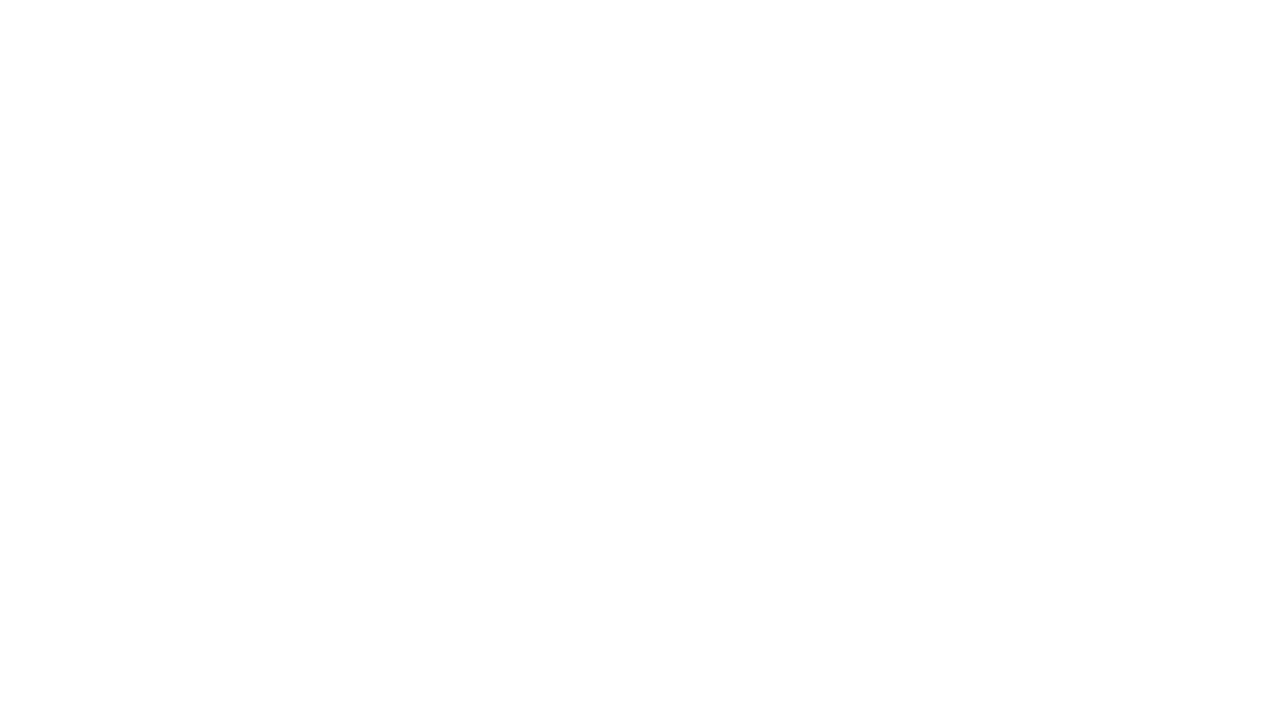 D.E.
There are two Establishment Diplomas.
D.E. ANGLAIS JURIDIQUE INTENSIF
One session end of May/ June (on selection)
This is face to face and 80H with 5 modules
Niveau B1/B2 en anglais
L3 – M2
D.E. E-LEARNING LEGAL WRITING SKILLS
Two sessions : October 2023 – Exam January 2025 / January 2025-Exam April 2025
Enrollments until beginning of March.
This is online only and represents approx. 30H with 2 modules
L2 – M2
Niveau B1 en anglais
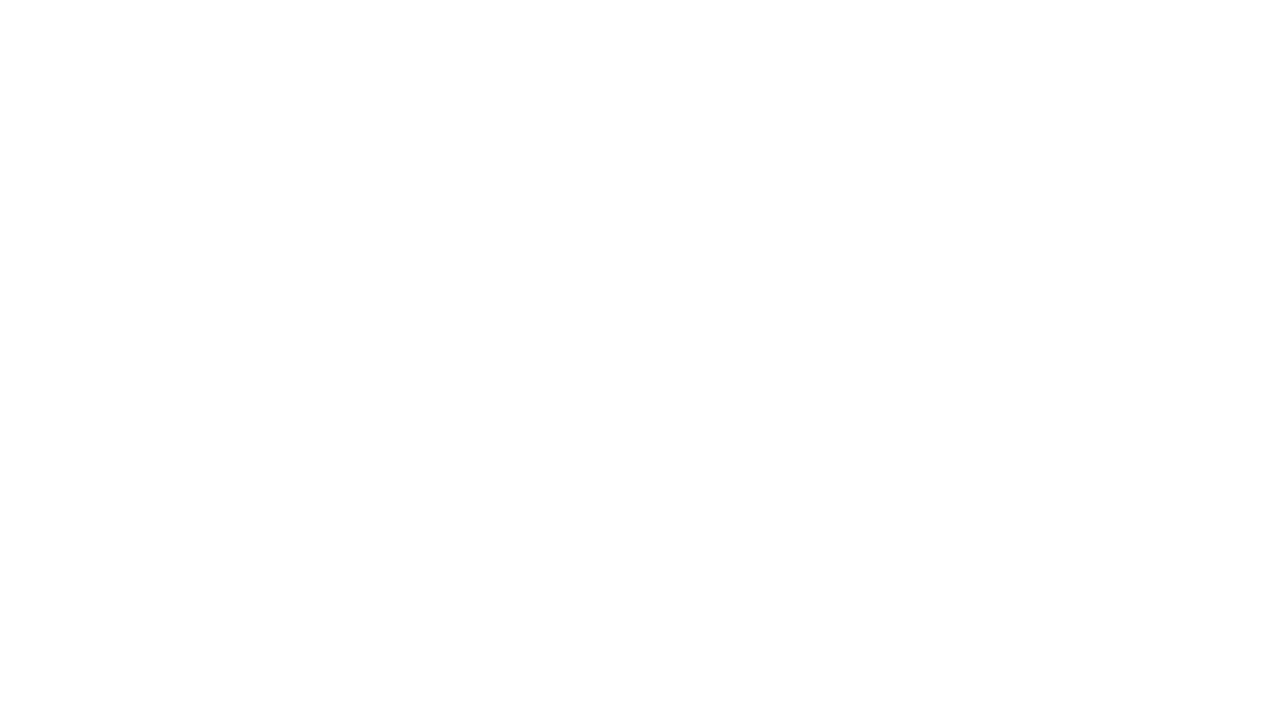 TUTORING –Tuteurs
The English Tutors are:
ALLEMAND Fanny	 fanny.almnd@gmail.com
HNEIN Maya	 	          mayahnein@gmail.com
SYKOROVA Nicole    	  nicolesykorova@gmail.com
TARDIEU Mathilde                  mathilde.trd@icloud.com
Association.tutoratdroit@gmail.com
COURSE MATERIALS
MOODLE PAGE:  
Faculté de Droit et Science Politique 
Licence 3
Mention Droit 
Legal English Skills: Contract Law L3
https://moodle.umontpellier.fr/course/view.php?id=11411
INCLUDES: -Announcements of any changes- Casebook(cases and legal English exercises) 
- Moot requirementsand sample case videos
-Contract law essentials
-Additional resources(vocabulary quiz)
ASSESSMENT L3 DROIT - ANGLAIS
ORAL - /20 = MOOT
2 WRITTEN ASSESSMENTS
 - First on the CM (MCQ= Multiple Choice Question) /- 20  by Mr MESANS-CONTI  .
- Second written exam  on TD5 ( 60 minutes) a case brief report on a case provided by the teacher.
MOOT - ORAL ASSESSMENT
WHAT IS A MOOT?
A moot is an argument on points of law which aims to simulate, as far as possible, an authentic court hearing before a judge. 
A successful mooter is someone who manages to persuade the judge of the superiority of his or her legal arguments. 
HOW TO PRESENT A MOOT?
Groups will assign one student to be: the Plaintiff, the Defendant, and possibly an Assistant Counsel for the Plaintiff or for the Defendant if there is a group of 4. This will then be your role for the MOOT – also known as a ‘mock trial’. 
You must use the facts of the case, the resolutions and the relevant precedent to argue your position as if in a real court of law. Each role in the MOOT has specific tasks to complete during the assessment.
ROLE DUTIES - JUDGE
Introduces the case (parties, court, judge, procedural posture, date)
Defines the relevant vocabulary (explain in English/translate into French if necessary) –Write it on the board.
Defines the problem(s) that the court is going to solve (the issue) « whether…when » 
Takes notes and ask the speakers questions to make sure that their arguments are clear to the jury (the class)
Gives the court’s conclusion and pronounces judgement.
NOTE: Procedural Posture is which court the case started in and the path it took through appeals to get to the current court.
ROLE DUTIES – LEAD COUNSEL FOR THE PLAINTIFF
Introduces him/herself and the three other speakers
Presents the facts of the case from your client’s point of view
Gives the court the rules of law, including case citations and other legal references
After the Assistant Counsel for the defence has finished demands judgment for your client.
NOTE: Counsel is a barrister, solicitor, or attorney (legal professional) conducting a case.
ROLE DUTIES – ASSISTANT COUNSEL FOR THE PLAINTIFF
Makes arguments for your client using the rules of law introduced by the Lead Counsel
If the rules of law are not in favour of your client, distinguishes the facts of your case from the case rules cited.
NOTE: Counsel is a barrister, solicitor, or attorney (legal professional) conducting a case.
ROLE DUTIES – LEAD COUNSEL FOR THE DEFENDANT
Presents the facts of the case from your client’s point of view
Gives the court the rules of law, including case citations and other legal references
After the Assistant Counsel for defendant has finished demands judgment for your client.
NOTE: Counsel is a barrister, solicitor, or attorney (legal professional) conducting a case.
ROLE DUTIES – ASSISTANT COUNSEL FOR THE DEFENDANT
Makes arguments for your client using the rules of law introduced by the Lead Counsel
If the rules of law are not in favour of your client, distinguishes the facts of your case from the case rules cited.
NOTE: Counsel is a barrister, solicitor, or attorney (legal professional) conducting a case.
ROLE DUTIES – JURY (THE CLASS)
Ask the judge questions to clarify the court’s analysis of the facts and laws.
Ask counsel questions related to their arguments, the facts, the rules of law.
Vote on the winning party - be prepared to justify your vote.

Your participation as a juror will be marked and will be taken into account for your participation mark.
ROLE DUTIES – WITNESSES (optional extra roles)
Create a role for a person likely to have important, relevant knowledge of the crime.
Can be called to the stand to testify for either party.
Should be sworn in before they testify : ‘I promise to tell the truth, the whole truth and nothing but the truth’.
PRESENTATION TIPS
Do not read your speech, it is boring and prevents you from making eye contact with the other participants. You may use detailed notes of the case to help you remember points for your presentation but you must keep them on the table (use large print and wide spacing to make visible). 
Reading = a mark under 10/20
PRESENTATION TIPS
Put your presentation in your own words to demonstrate your understanding of the case. The only exception is for rules of law which may be read word for word.
PRESENTATION TIPS
Practice your pronunciation and intonation. Bad pronunciation prevents others from understanding what you are saying. Flat intonation makes you sound uninteresting. Use the audio tools provided with online dictionaries and translators. Practice with your team-mates, film yourselves! If you know any native English speakers, ask them to listen to you. 
Bad pronunciation indicates lack of preparation and will mean lower marks.
PRESENTATION TIPS
Use your legal English. When the judge/jury asks you questions about your case, use a legal English answer. If you’ve read and understood your case very well, many of the terms you can use are in it.
PRESENTATION TIPS
Stand when addressing the jury or the judge. The judge, on the other hand, should sit.
PRESENTATION TIPS
Use the correct form of address when speaking to the judge. The first speaker in the moot must introduce himself or herself and the three other speakers, and should say, "May it please your lordship, I am [Caroline Whitmore] and I appear in this matter on behalf of the [appellant], together with my learned friend [Miss Sally Webb], and the [respondent] is represented by my learned friends [Mr William Postgate] and [Miss Mary White]." Always end your submission by asking the judge if there are any questions to be asked by saying, "Unless I can help your lordship any further...", wait to see if you can, then thank the judge and sit down.
PRESENTATION TIPS
Address the judge directly as "My Lord/Lady" and indirectly as "Your Lordship/Ladyship". When agreeing or disagreeing with the judge always do so "with respect...". If the judge directs you to address a particular point, say, "If your Lordship/Ladyship pleases". 
Refer to other speakers as "My learned friend" or "My learned junior/leader".
PRESENTATION TIPS
Avoid using language which expresses doubt. In court an advocate will never say "I think..." or "In my opinion..." in the presentation of their arguments; the correct form is that which connotes the advancement of opposing ideas, such as "I submit..." or "It is my submission that..." or even "I suggest...".
PRESENTATION TIPS
Use eye contact and good posture to maintain the attention of your audience (the judge, the jury/class, your opponents), do not lean on the desk, walk up and down etc.
PRESENTATION TIPS
A successful mooter will:
be familiar with the facts of the case but not speculate
offer well-structured, clear arguments without reading from a script
refer to case law to support his/her arguments but will avoid lengthy quotations
be able to spontaneously discuss the strengths and weaknesses of the argument with the judge and to answer questions from the jury.
QUESTIONS?